Medicare Savings Programs (MSPs) 101
Benefits 101
February 2023
Agenda
What are Medicare Savings Programs (MSPs)?
MSPs are Medicaid-administered programs ​
MSPs help cover Medicare premiums and cost-sharing for those with Medicare who have limited incomes and resources and don’t qualify for full Medicaid​
MSPs are known by different names in some states ​
In your state, the MSPs may be called Medicare Buy-In Programs, Medicaid Buy-In Programs, and Medicare Assistance Programs, or may just go by their acronyms​
MSPs “buy” those who are eligible into Medicare​
Why are MSPs Important?
Medicare is the primary health insurance for seniors age 65+ and many younger adults receiving Social Security Disability Insurance (SSDI) benefits ​
But Medicare isn’t free – and out-of-pocket costs add up, including:​
Premiums, deductibles, and copayments/coinsurance​
Some people can’t afford Medicare ​
Half of people with Medicare had incomes below $29,650 in 2019 (Kaiser Family Foundation) ​
MSPs help make Medicare affordable for those who qualify​
Different Types of MSPs
Qualified Medicare Beneficiary (QMB)​
Pays Part A premium (if applicable) and Part B premium; also pays Part A & B deductibles, copayments and/or coinsurance​
Specified Low-Income Beneficiary (SLMB)​
Pays only the Part B premium​
Qualified Individual (QI)​
Pays only the Part B Premium ​
A block grant, meaning if states exceed their allotment no more people can get QI​
This program was made a permanent part of Medicaid under the Medicare Access and CHIP Reauthorization Act of 2015​
Qualified Disabled Working Individual
QDWI is for people under age 65 who lost premium-free Part A because they’ve gone back to work after getting SSDI long enough to have received Medicare​
QDWI pays Part A premiums for those who qualify (in 2023): ​
Eligibility guidelines:
Income up to $4,945/month* if single, $6,659/month* if married​
Assets up to $4,000 if single, or $6,000 if married​

*Income limits include $20 standard disregard. While QDWI technically sets income threshold at 200% poverty, additional earned income exclusions bring this total to 400%; see Medicaid.gov for more info
Benefits of MSPs
Any Part B penalty premium is waived for people who qualify for QMB, SLMB, and QI​
No estate recovery​
States are not allowed to ask for repayment of the costs they covered under the MSP from the estates of deceased MSP recipients ​
Those eligible for MSPs automatically get the Part D Low Income Subsidy/Extra Help​
They are “deemed eligible” -- meaning they automatically get Extra Help with their prescription costs​
How MSPs Work: Behind the Scenes
CMS & States: Centers for Medicare & Medicaid Services (CMS) and state Medicaid agencies work together to provide this help​
CMS (federal government) oversees the program​
Provides matching funds for QMB and SLMB​
Provides 100% of costs for QI (block grant)​
State Medicaid agencies administer the MSPs​
Determine eligibility​
Pay Medicare Part B premium (on behalf of QMBs, SLMBs and QIs)​
Pay Medicare copayments, coinsurance, and deductibles to health care providers (on behalf of QMBs)​
Pay Part A premium for those who owe it (on behalf of QMBs and QDWIs)​
Who is Eligible?
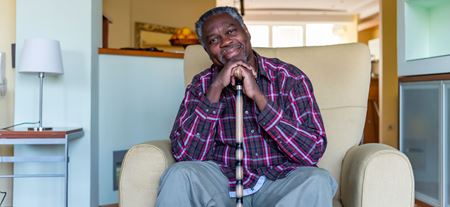 Must have Medicare Part A ​
Must meet income/resource eligibility tests​
Financial eligibility guidelines set by law, but states can raise or eliminate these tests ​
For example, 11 states (AL, AZ, CT, DE, LA, MS, NM, NY, OR, VT, and WA) and DC have eliminated the resource test for all of the MSPs ​(CA phasing out in 2024)
Generally applications submitted through local Medicaid agency​
Can also start application process for MSP by completing LIS application – more on this later​
Eligibility is generally re-determined each year ​
Federal Eligibility Rules in 2023
* Figures include $20 monthly income disregard ** Resource levels exclude $1,500 burial allowance
Check your state’s Medicaid agency for changes to these guidelines; states may eliminate the resource test and/or increase the income threshold
MSP’s Relationship with Extra Help/LIS
People enrolled in an MSP automatically qualify for the Low-Income Subsidy (LIS)/Extra Help (“deemed eligible”) ​
Means your clients get the help they may need with prescription drug costs and automatically!​
If they don’t join a Part D plan on their own - “facilitated” into a plan by CMS​
Facilitated enrollment occurs two months after being “deemed” eligible for LIS​
This gives them time to select a Part D plan that best meets their needs​
However, enrollment is done randomly into a plan within the LIS premium amount without regard to beneficiary’s medication requirements. If medications are not on the formulary, the beneficiary owes the full amount of the drug cost vs. the LIS discounted amount.​
MSP’s Relationship with Extra Help (cont.)
What about those with LIS who do NOT automatically qualify for MSPs? ​
When they apply for LIS (unless they decline), Social Security sends their LIS application info to their state Medicaid agency ​
That triggers the MSP application process​
State Medicaid agencies then have 45 days to determine MSP eligibility​
Applicants may be asked for further information/documentation​
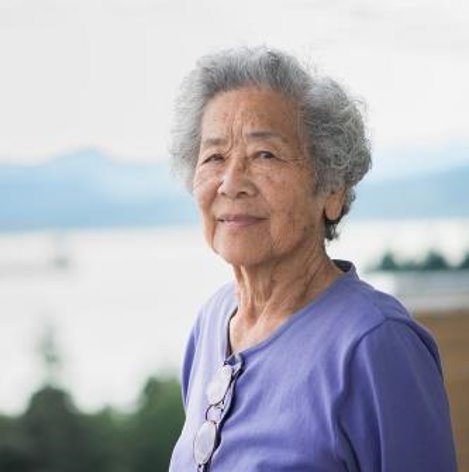 How to Help Your Clients with the Application
Those who are otherwise eligible, but not enrolled… ​
If have Medicare Part A, but not Part B: ​
State Medicaid agency must enroll in Part B during QMB application process ​
If do not have Medicare Part A: ​
Must go to Social Security for “conditional enrollment”​
Note: In some states can only do this Jan-March during the General Enrollment Period​
Take proof to Medicaid and apply for QMB​
Learn more at: https://secure.ssa.gov/poms.nsf/lnx/0600801140​
Options on how to apply:​
Short form vs. long form​
Simultaneous with LIS or triggered through LIS​
Language access and MSP applications​
How to Help Your Clients with Billing Issues
No balance-billing of QMBs allowed​
“Piggybacking” - claims should transfer automatically from Medicare to state for Medicaid claims processing​
What rate do providers receive for treating QMBs? Most states reimburse at the lower Medicaid rate for QMB cost-sharing balances​
How do recipients and providers know who’s a QMB? ID cards​
Other Ways to Help Your Clients
Become familiar with the rules for MSP eligibility in your state​
This way, you can help prepare your clients to gather the info your state needs to make a decision ​
Work with your clients to help make sure their applications are completed properly and processed in a timely manner​
You can follow up appropriately if you have your client’s consent ​
Use the person-centered approach​
Connect your clients with MSP — and other benefits (e.g., SNAP, LIHEAP) ​
Additional Resources
Fact sheets, eligibility chart and more from NCOA’s Center for Benefits Access: https://www.ncoa.org/article/medicare-savings-programs-eligibility-coverage
CMS memo (Nov. 2021) to state Medicaid agencies on flexibilities offered to states to increase MSP enrollment: https://www.medicaid.gov/federal-policy-guidance/downloads/cib11012021.pdf ​
Use NCOA’s benefits screening and enrollment electronic tool to help screen clients for MSPs and other benefits and apply for LIS at: http://www.benefitscheckup.org  ​
Thank you!
This project was supported in part by grant 90MINC0002-03-00 from the U.S. Administration for Community Living, Department of Health and Human Services. Points of view or opinions do not necessarily represent official ACL policy.